JLESC Research Collaboration:

Monitoring the Arctic Climate
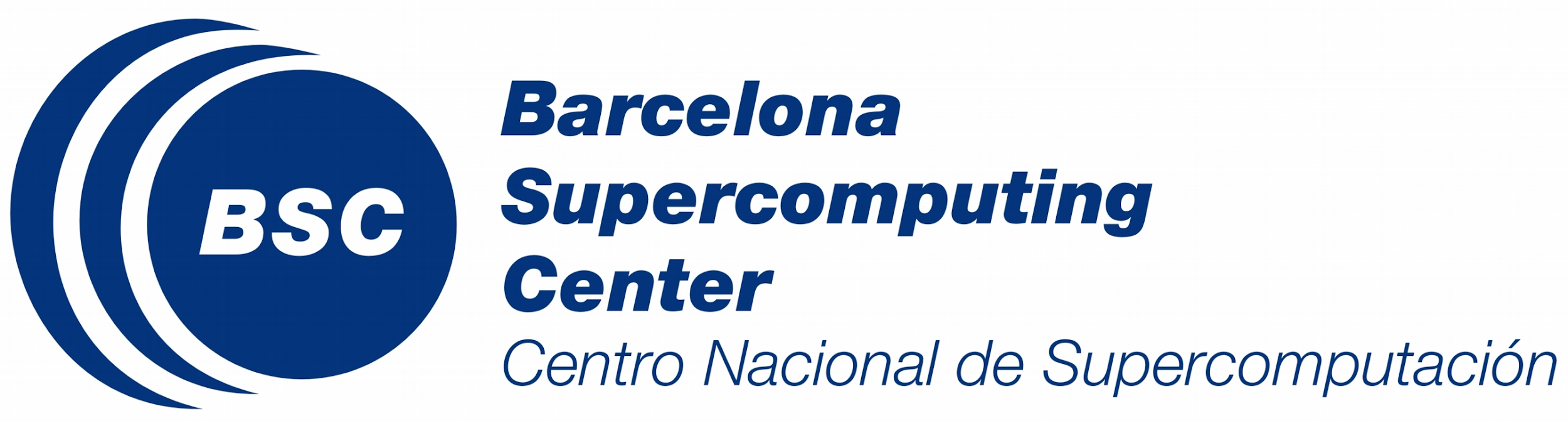 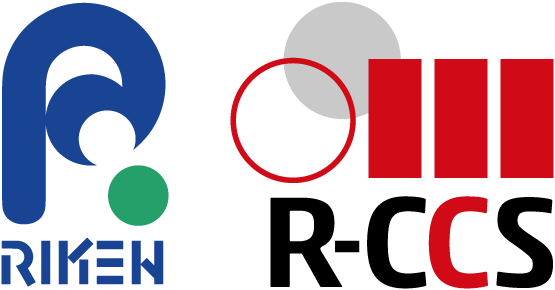 Earth Science Department
Data Assimilation Research Team,
RIKEN Center for Computational Science
V. Guemas, K.Serradell, P. Ortega, M. Castrillo, M. Acosta, J. Acosta, 
P. Echevarria, E. Moreno-Chamarro
T. Miyoshi, S. Kotsuki, K. Terasaki
Context: A dramatic decline in Arctic sea ice...
Sea Ice Contentration
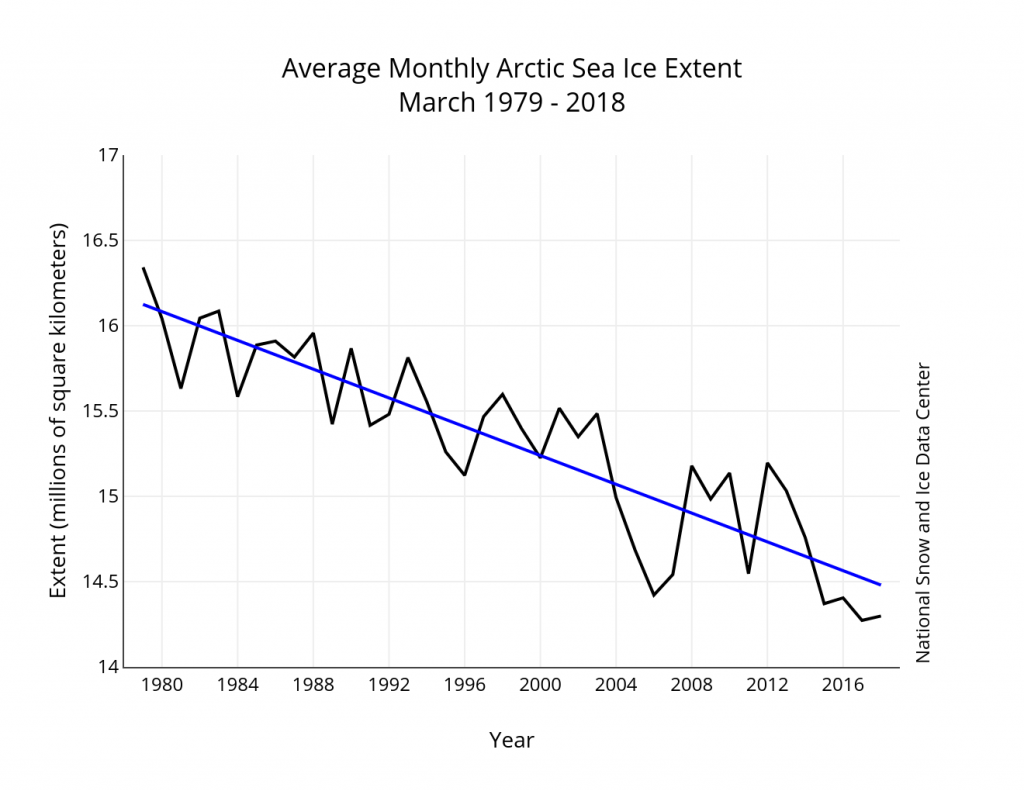 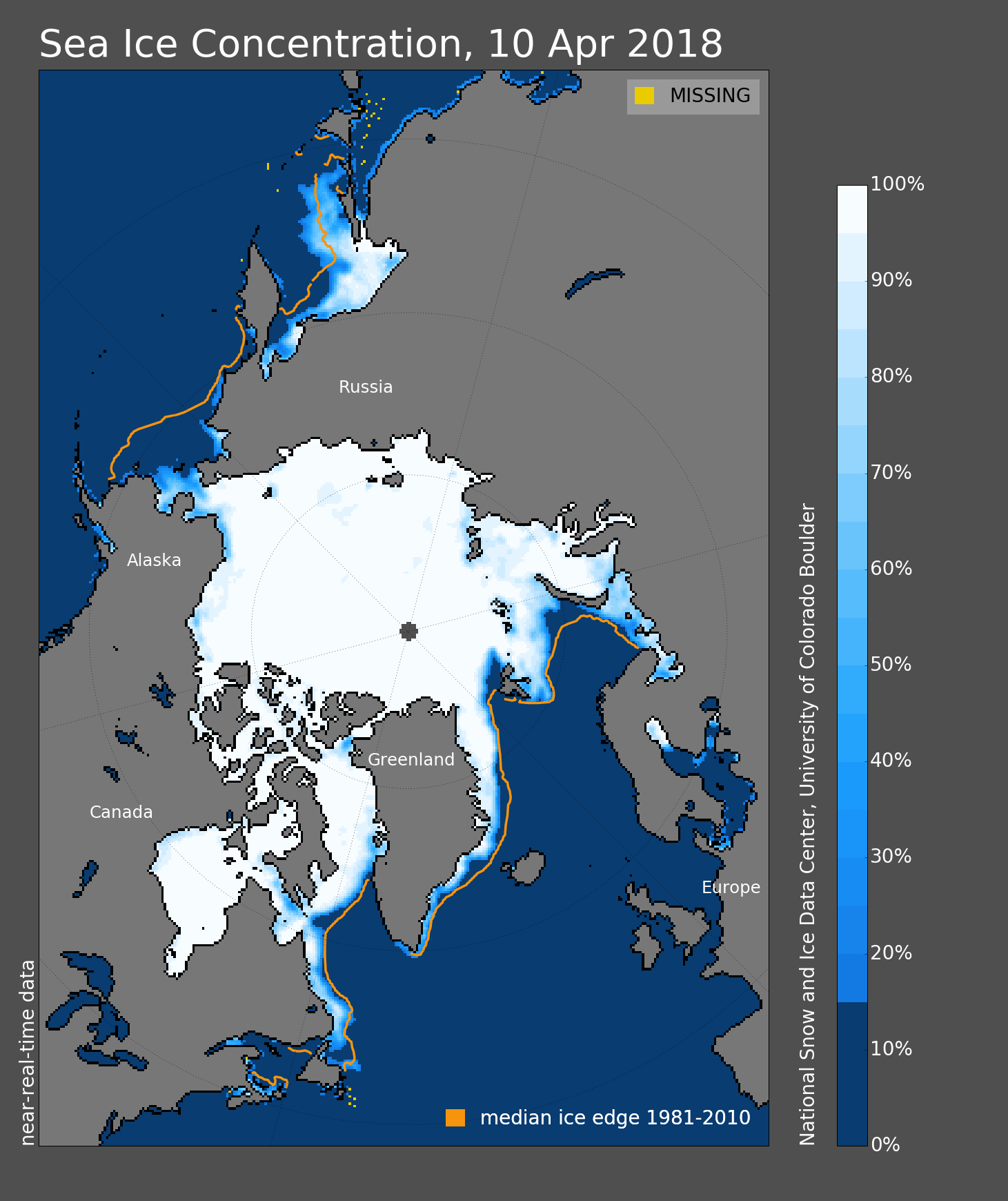 March Arctic Sea Ice extent 1979-2018
10 April 
2018
10% decline in March
Near-real time satellite observations from NSIDC
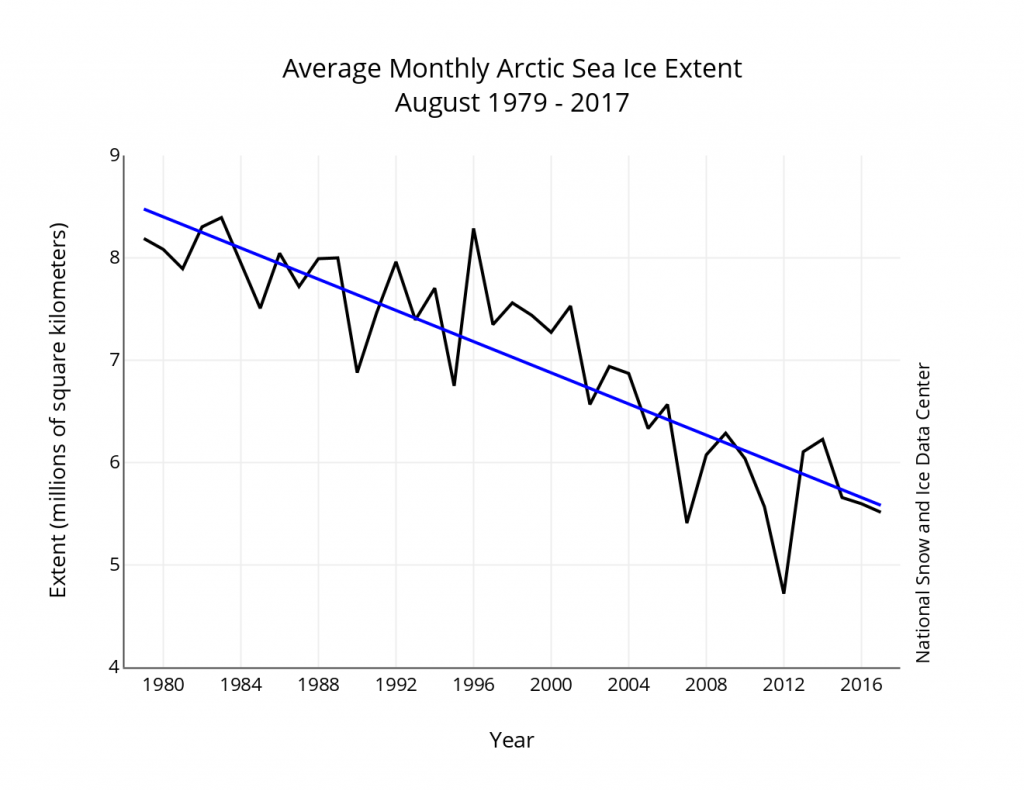 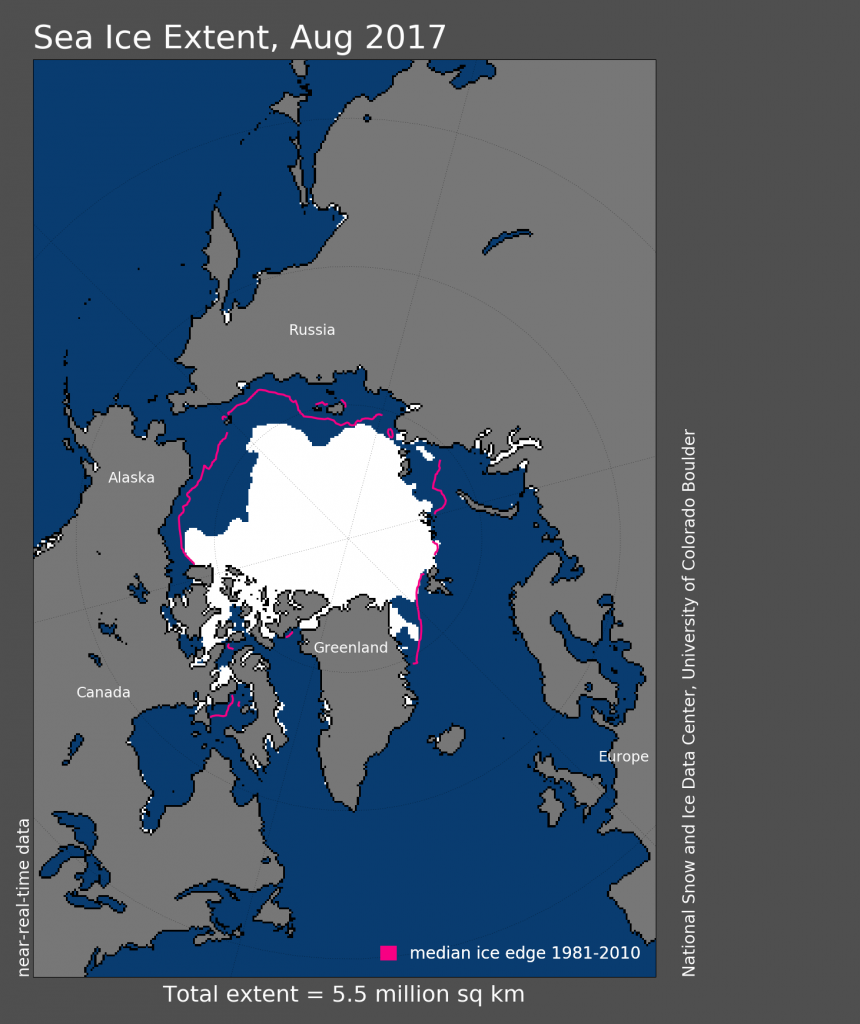 August Arctic Sea Ice extent 1979-2017
August 
2018
35% decline in August
Context: ...with important climatic consequences
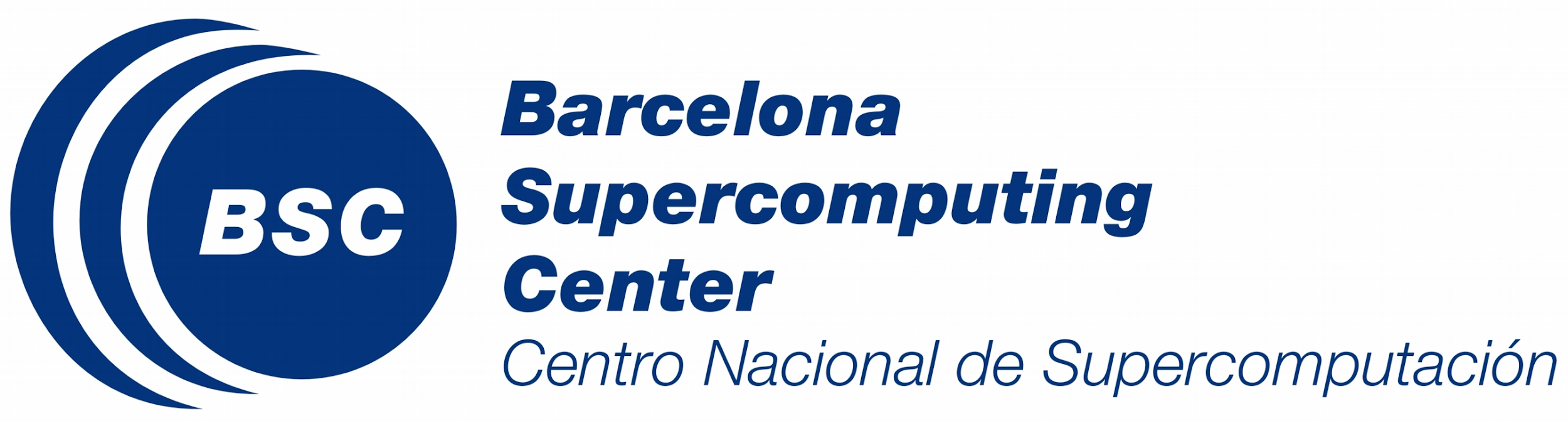 Acosta et al (Under review in BAMS)
Record-low Precipitation in Central Europe (Dec 2016)
Record low Sea Ice concentration in Barents-Kara Seas (Nov-Dec 2016)
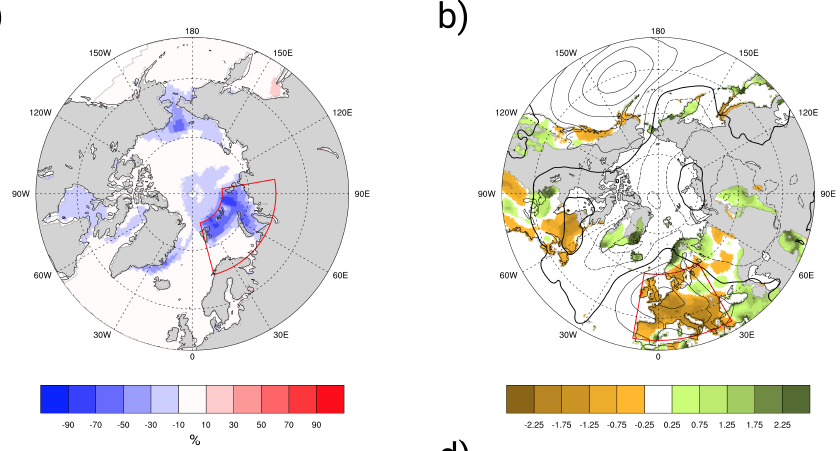 Frequency of cold NH midlatitude winters (Cohen et al., 2012)
Polar temperature amplification (Manabe and Stouffer 1980
Commercial routes, ecotourism, resources extraction and industrial fishing
Other impacts:
Context: ...with important climatic consequences
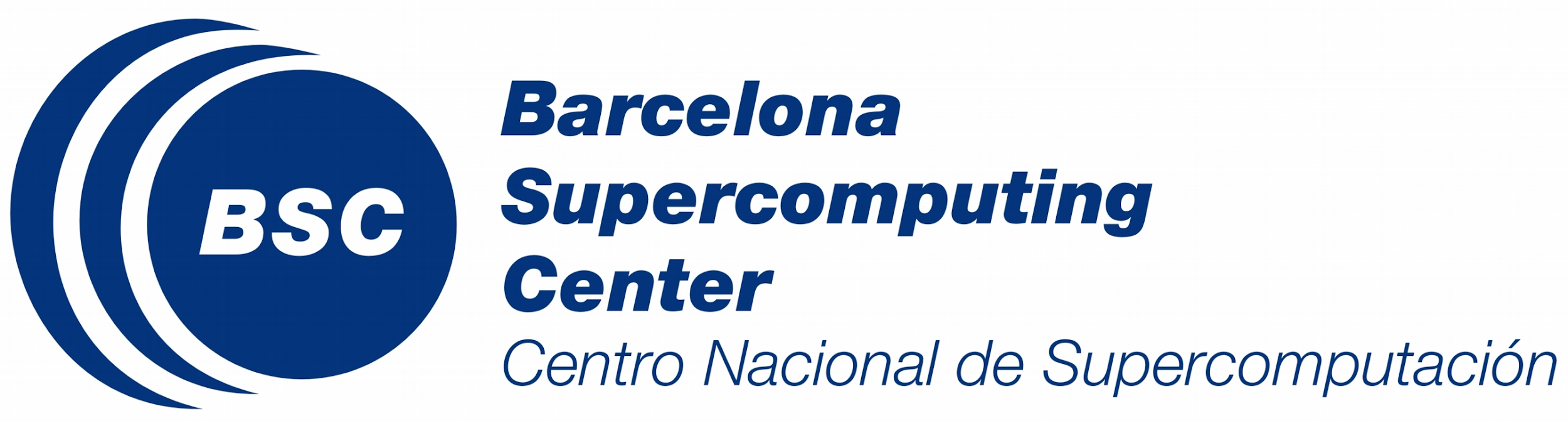 Acosta et al (Under review in BAMS)
Record-low Precipitation in Central Europe (Dec 2016)
Record low Sea Ice concentration in Barents-Kara Seas (Nov-Dec 2016)
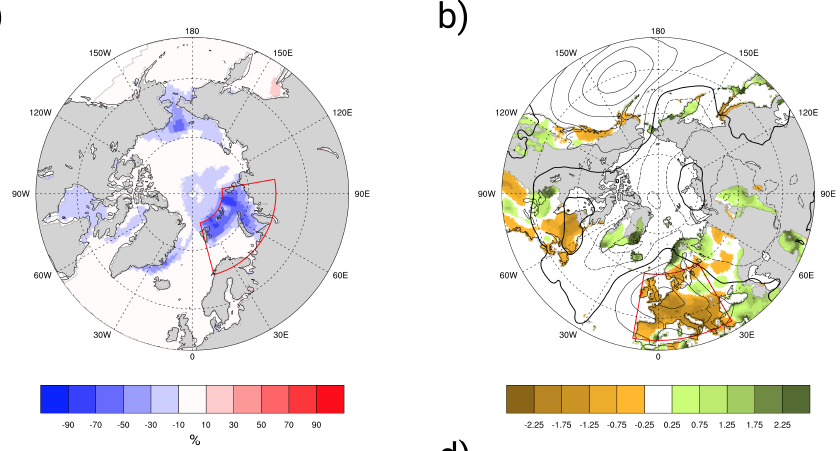 MOTIVATION:
Understanding climate and sea-ice variability in the Arctic region is therefore crucial for prediction purposes and future adaptation/mitigation strategies
Frequency of cold NH midlatitude winters (Cohen et al., 2012)
Polar temperature amplification (Manabe and Stouffer 1980
Commercial routes, ecotourism, resources extraction and industrial fishing
Other impacts:
Cornerstones of Numerical Weather Prediction
we can solve the Governing equations
For a given 
atmospheric state
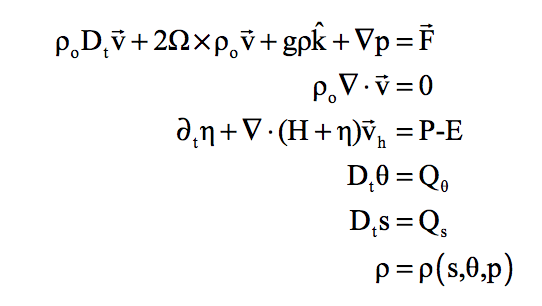 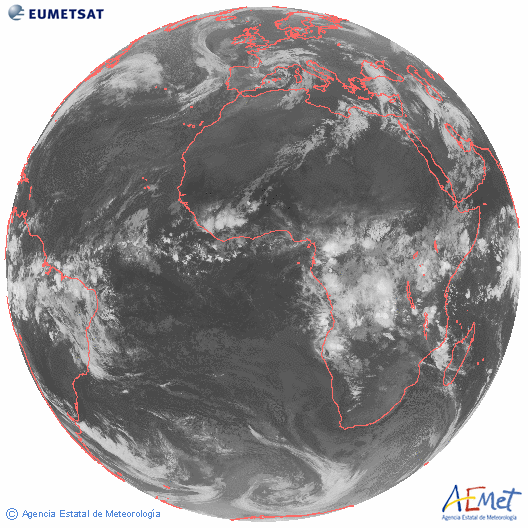 To make a weather prediction
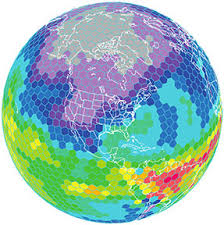 within a discretized global climate model
from: https://www.earthsystemcog.org/projects/esmf/
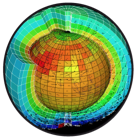 Cornerstones of Numerical Weather Prediction
we can solve the Governing equations
For a given 
atmospheric state
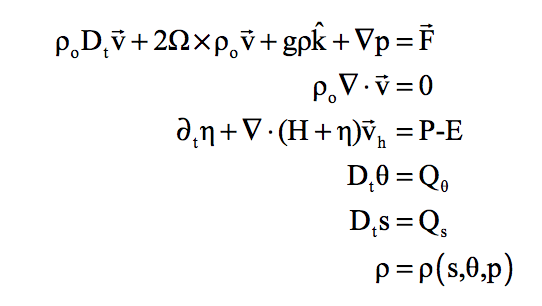 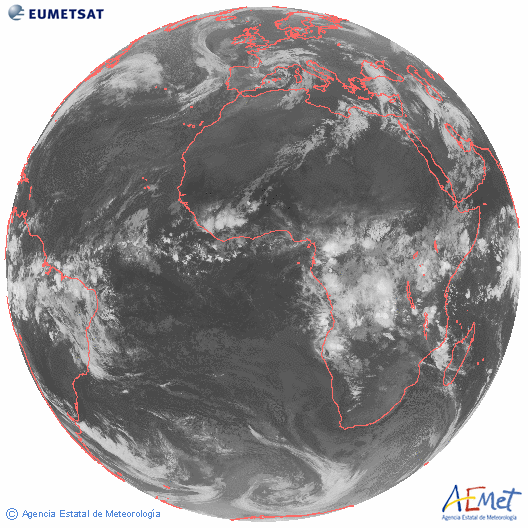 To make a weather prediction
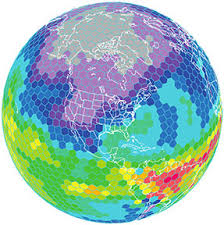 within a discretized global climate model
from: https://www.earthsystemcog.org/projects/esmf/
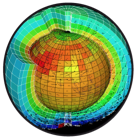 Good predictions rely on a good initialization of the model with observational data
NICAM-LETKF: Global Atmospheric Data Assimilation System
S. Kotsuki, K. Terasaki, T. Miyoshi
Data Assimilation Research Team,
RIKEN Center for Computational Science, Japan
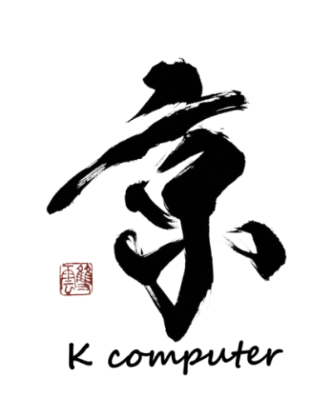 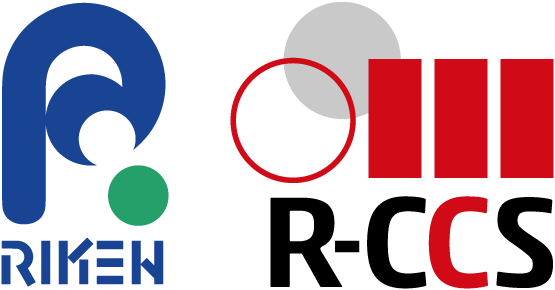 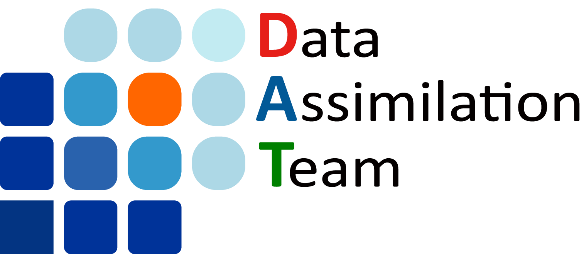 Overview on Data Assimilation
Observations
NICAM
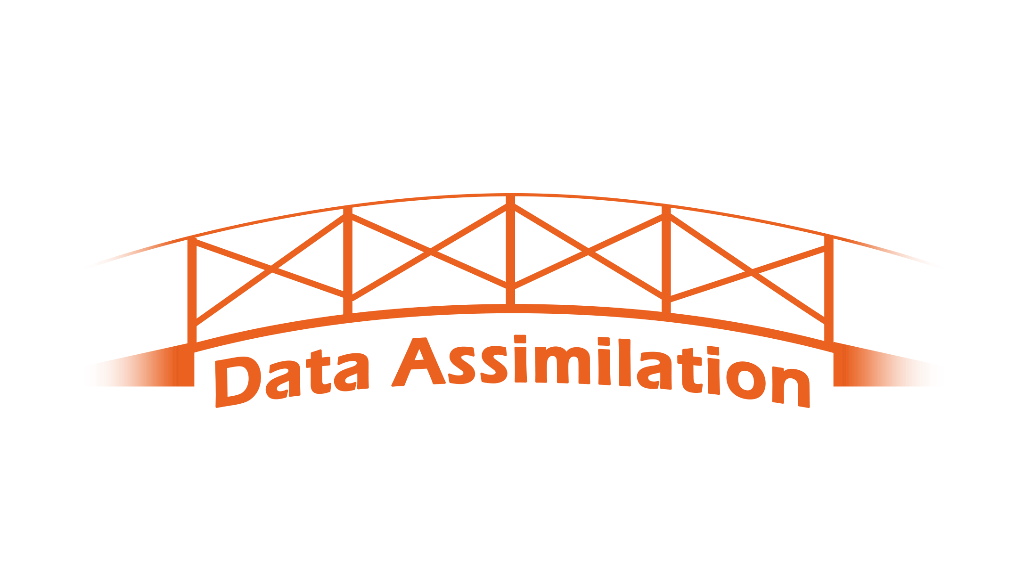 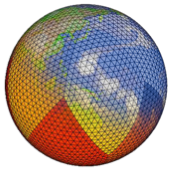 LETKF
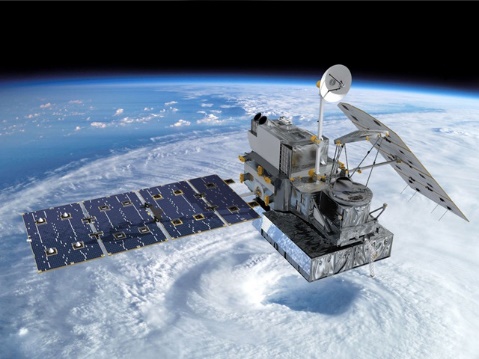 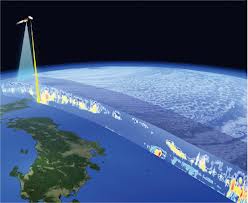 (JAXA)
Local Ensemble Transform Kalman Filter (Hunt et al. 2007)
Data assimilation combines simulation and real world, and brings synergy
Numerical Weather Prediction
FCST
FCST
DA
Model
Simulation
DA
Init
OBS
OBS
True Atmosphere（unknown)
time
Global Observation System
Aircraft
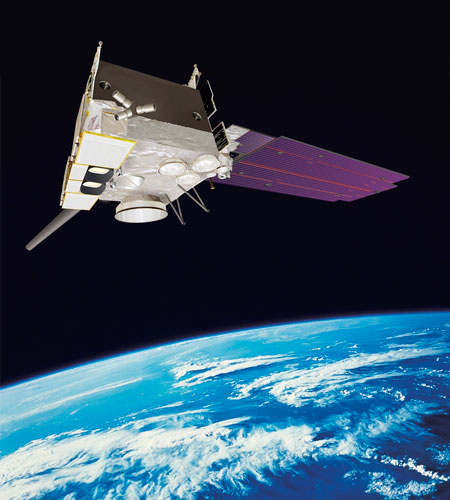 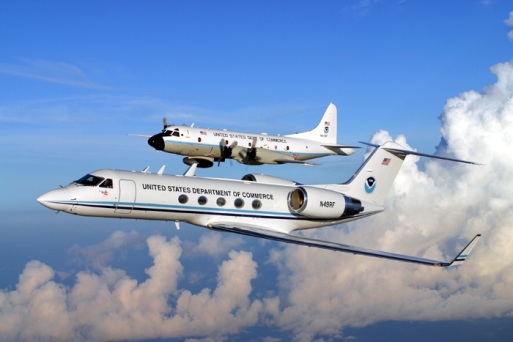 Radar
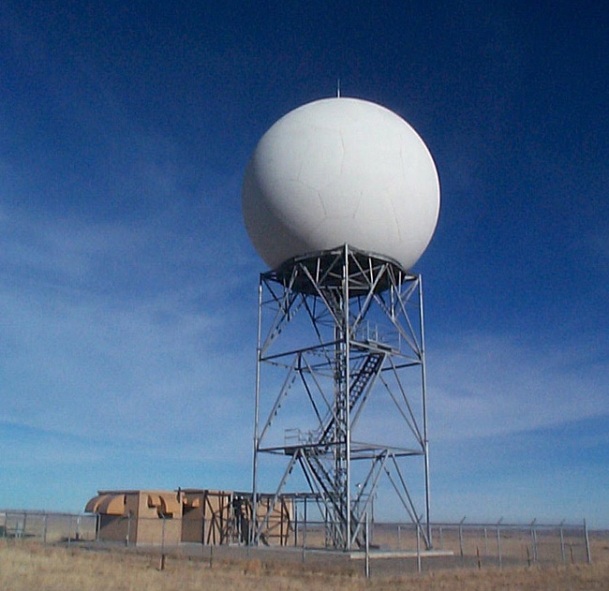 Satellite
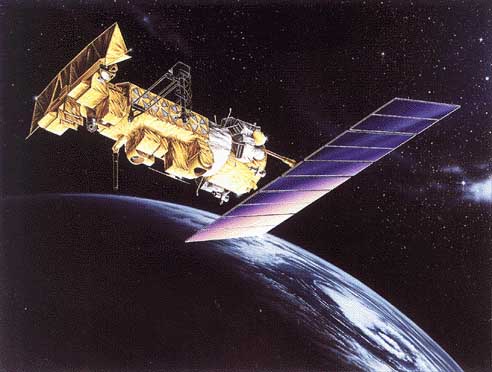 Weather balloon
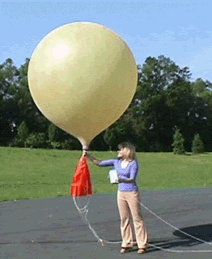 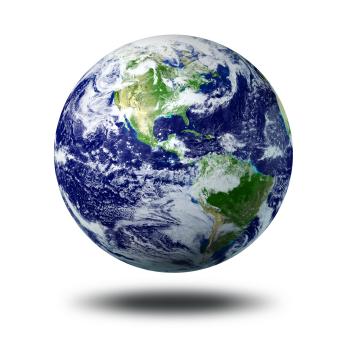 Ship
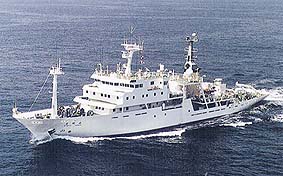 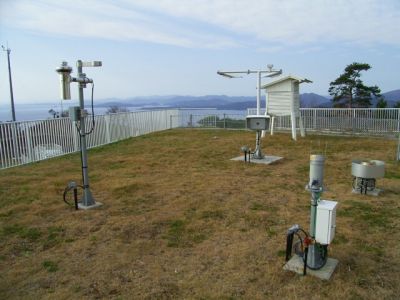 Buoy
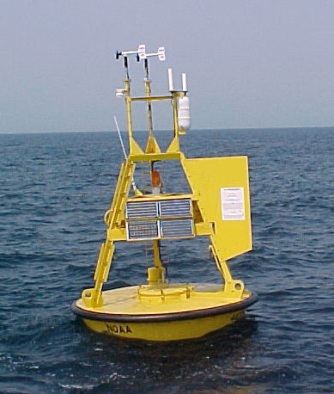 Surface station
Observation data (6-h period) (Courtesy of JMA)
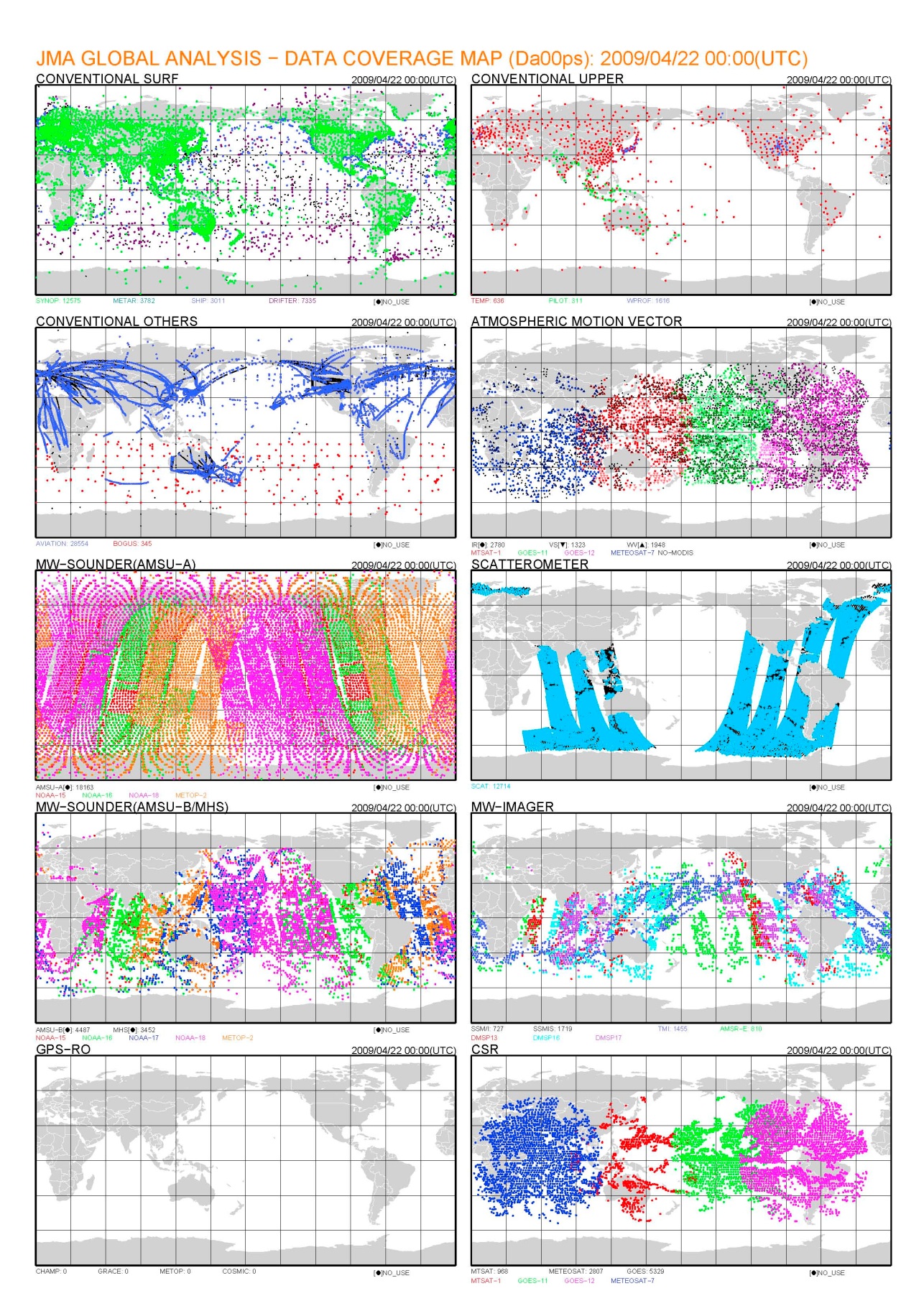 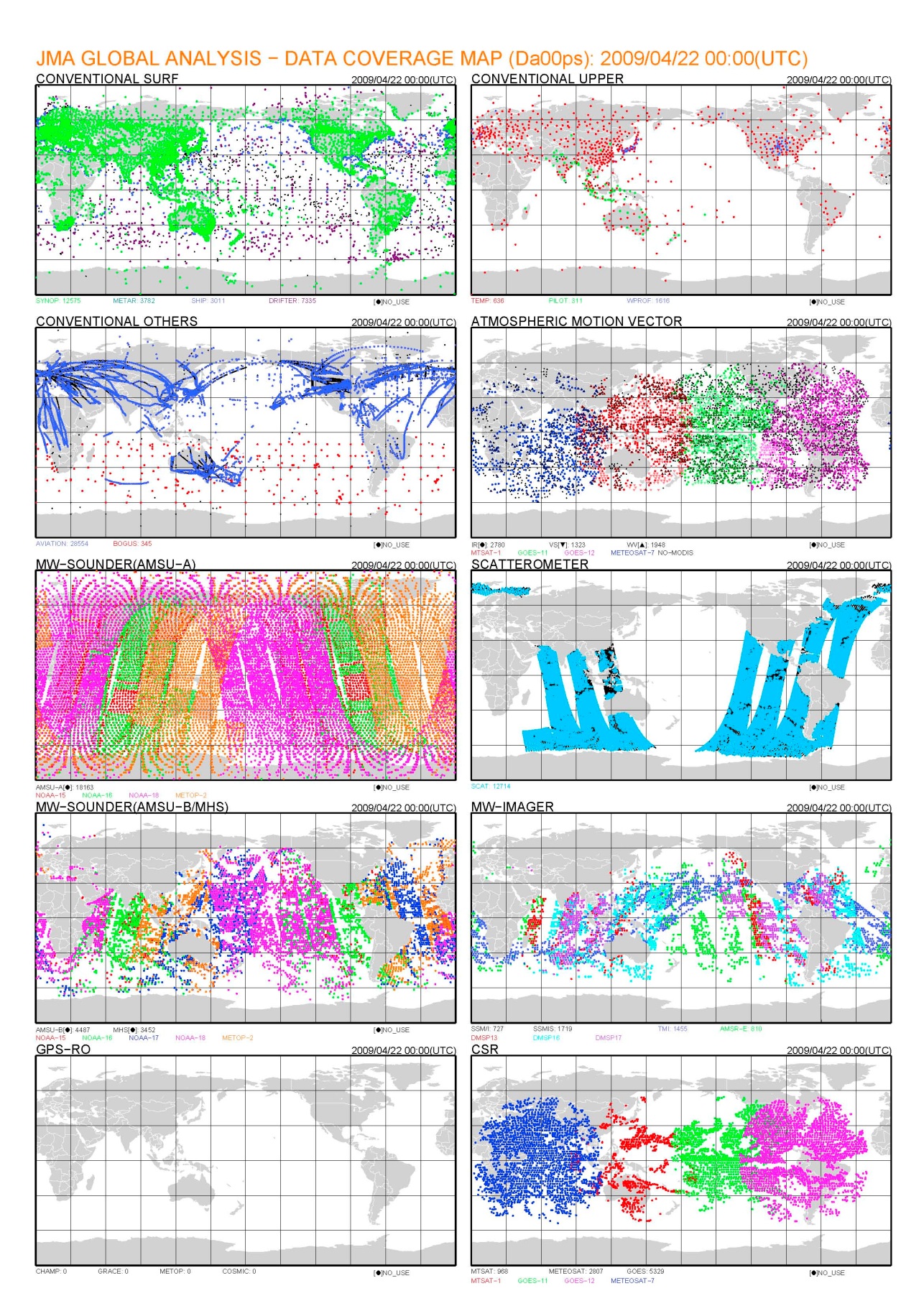 NWP has been pioneering “Big Data” science!
Workflow of Data Assimilation
(Best estimate)
Initial State
Boundary 
Conditions
Simulation
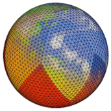 High-res sea-ice and temperature data from BSC
Simulated State
Sim-to-Obs
conversion
DA
Observations
Sim-minus-Obs
Broad-sense DA
Caveat: Temperature Bias in NICAM-LETKF
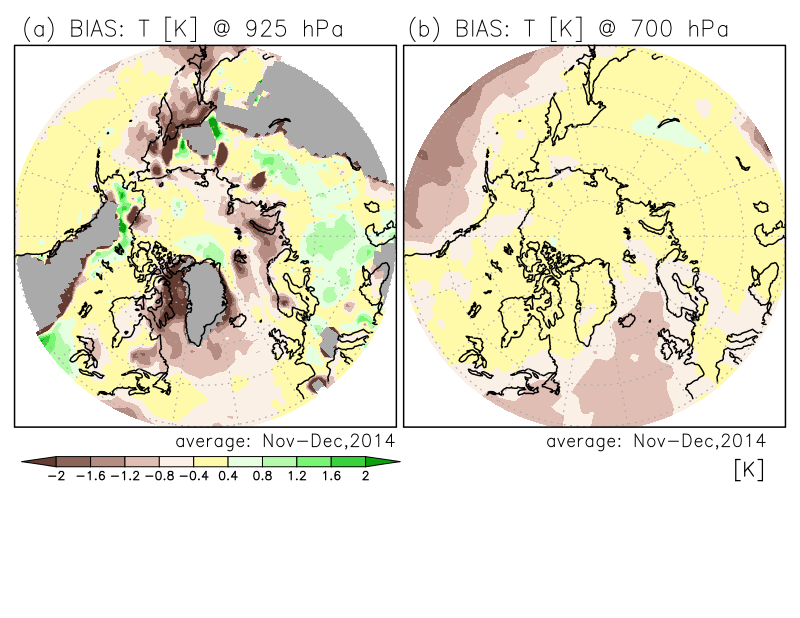 Present NICAM-LETKF has
a cold BIAS 
near the surface.
vs. ERA Interim
Caveat: Temperature Bias in NICAM-LETKF
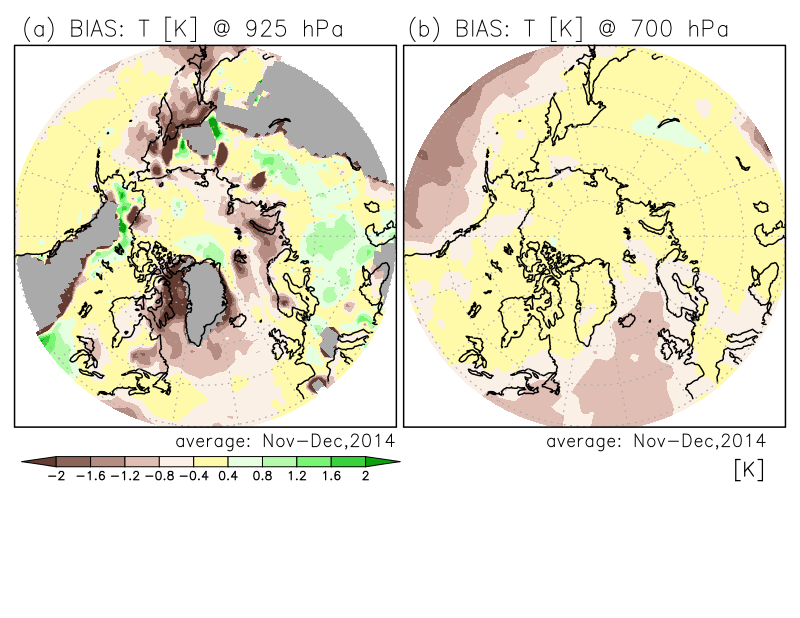 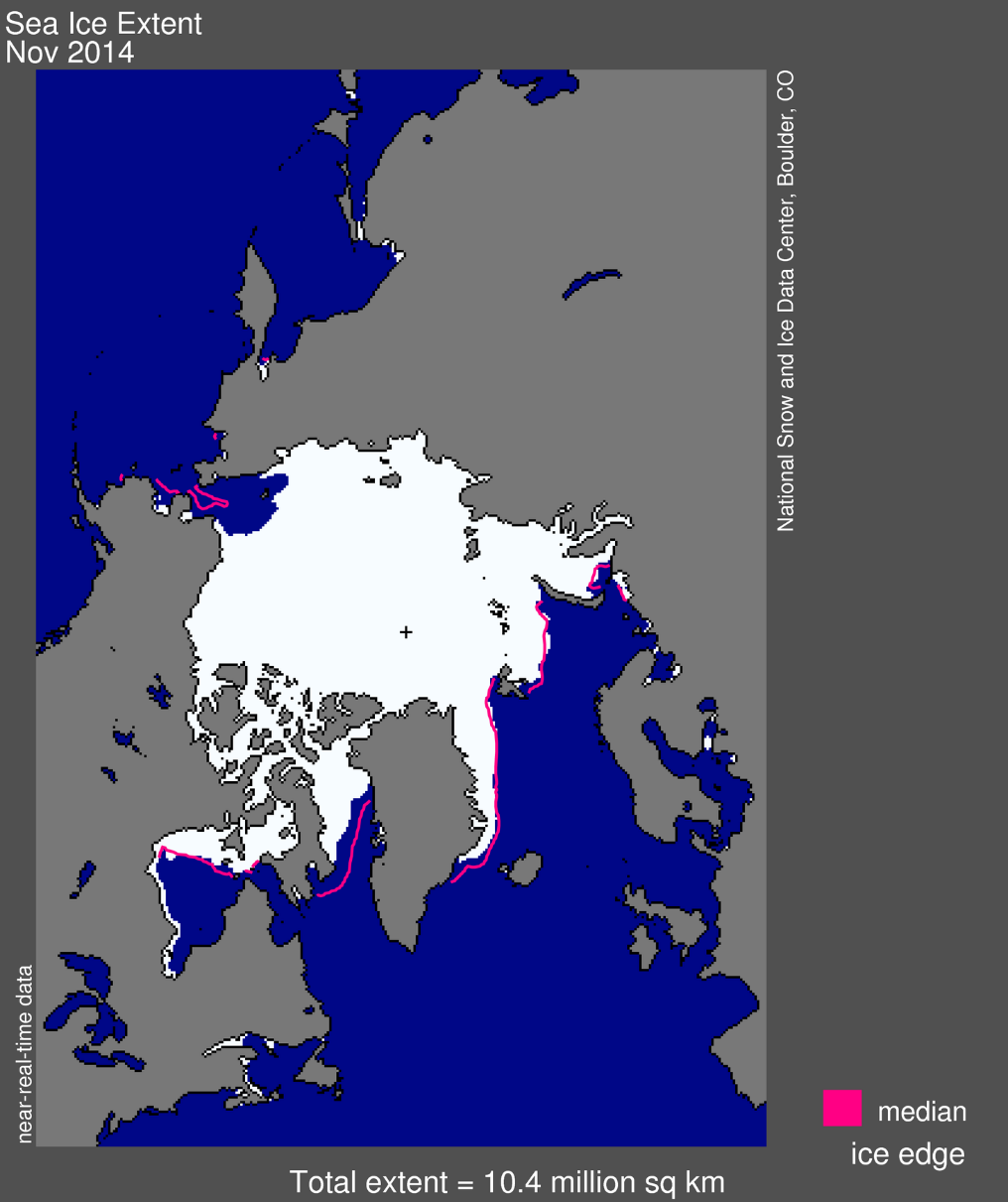 NSIDC
Sea ice and temperature data may mitigate this problem!
Earth Sciences Department
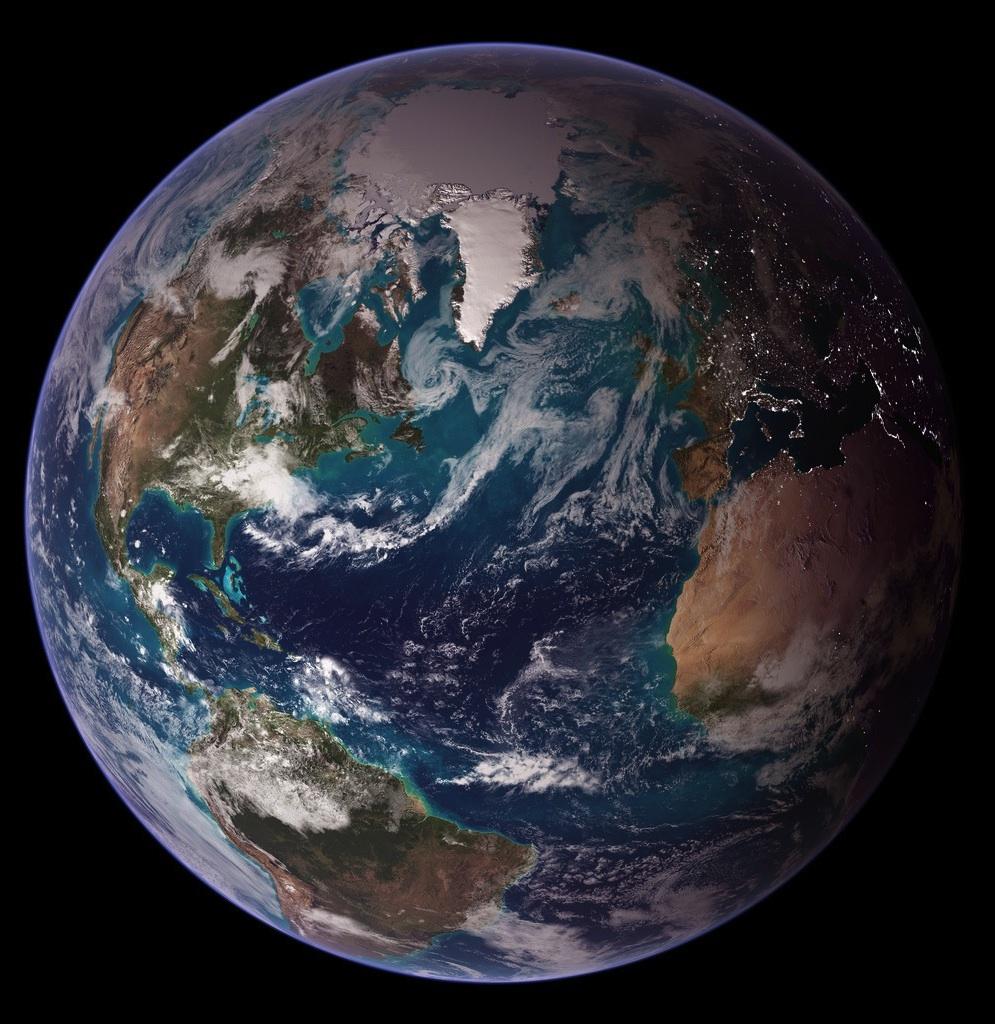 Arctic research activities at BSC:

From Sea Ice reconstructions to Seasonal-to-decadal (S2D) Prediction
V. Guemas, K.Serradell, P. Ortega, M. Castrillo, M. Acosta, J. Acosta, P. Echevarria, E. Moreno-Chamarro
Arctic Research at BSC
ICs for S2D Climate Predictions - Sea Ice Reconstruction:
Provides smoother initialization than observational products
Covers the period 1979-2015
Performed with coupled version of NEMO+LIM in Standard resolution (1°x1°)
Boundary conditions: Atmospheric forcing from DFS5.2
Assimilation of ESA and OSISAF (two european satellite products) Sea Ice concentrations using EnKF
Observed Sea Ice 
Concentration Sep 2007
Reconstructed Sea Ice 
Thickness Sep 2007
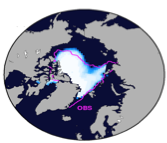 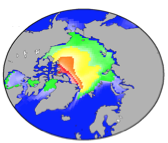 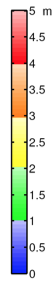 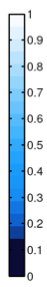 Impact of Sea Ice Initialization 
in Seasonal Climate Prediction skill
H2020 Project
Arctic Research at BSC
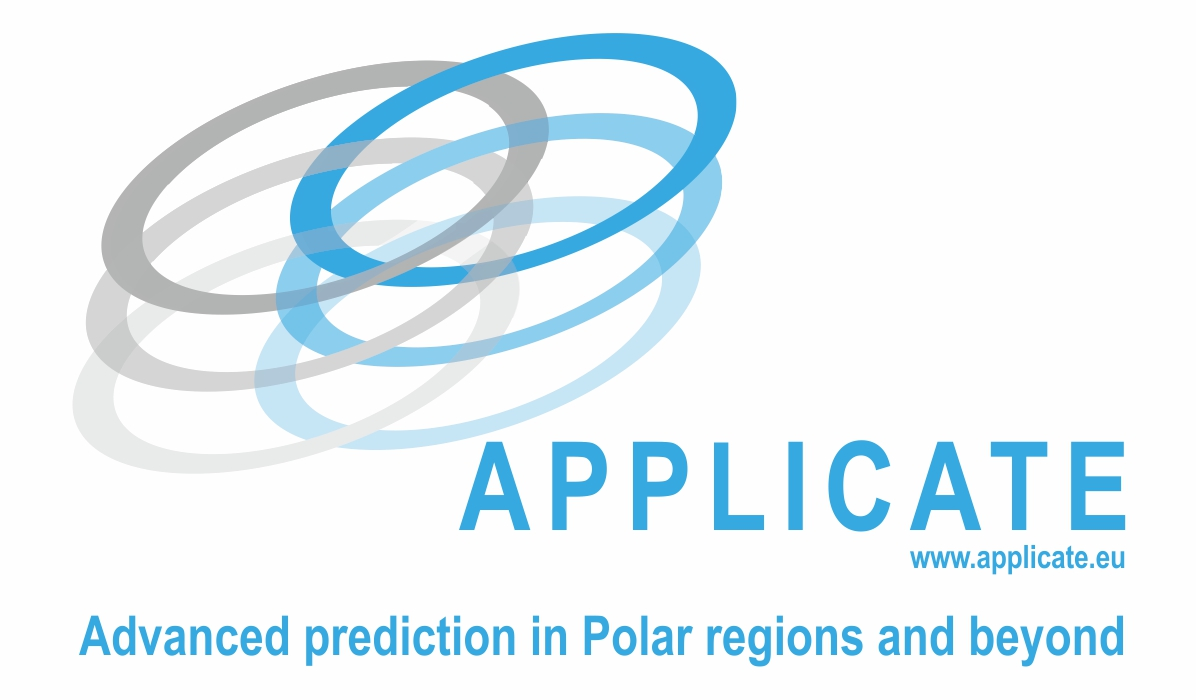 Skill in DJF SST
Difference 
in Skill
Sea Ice Assimilation (EnKF)
Sea Ice Reconstruction 
(Ocean nudging)
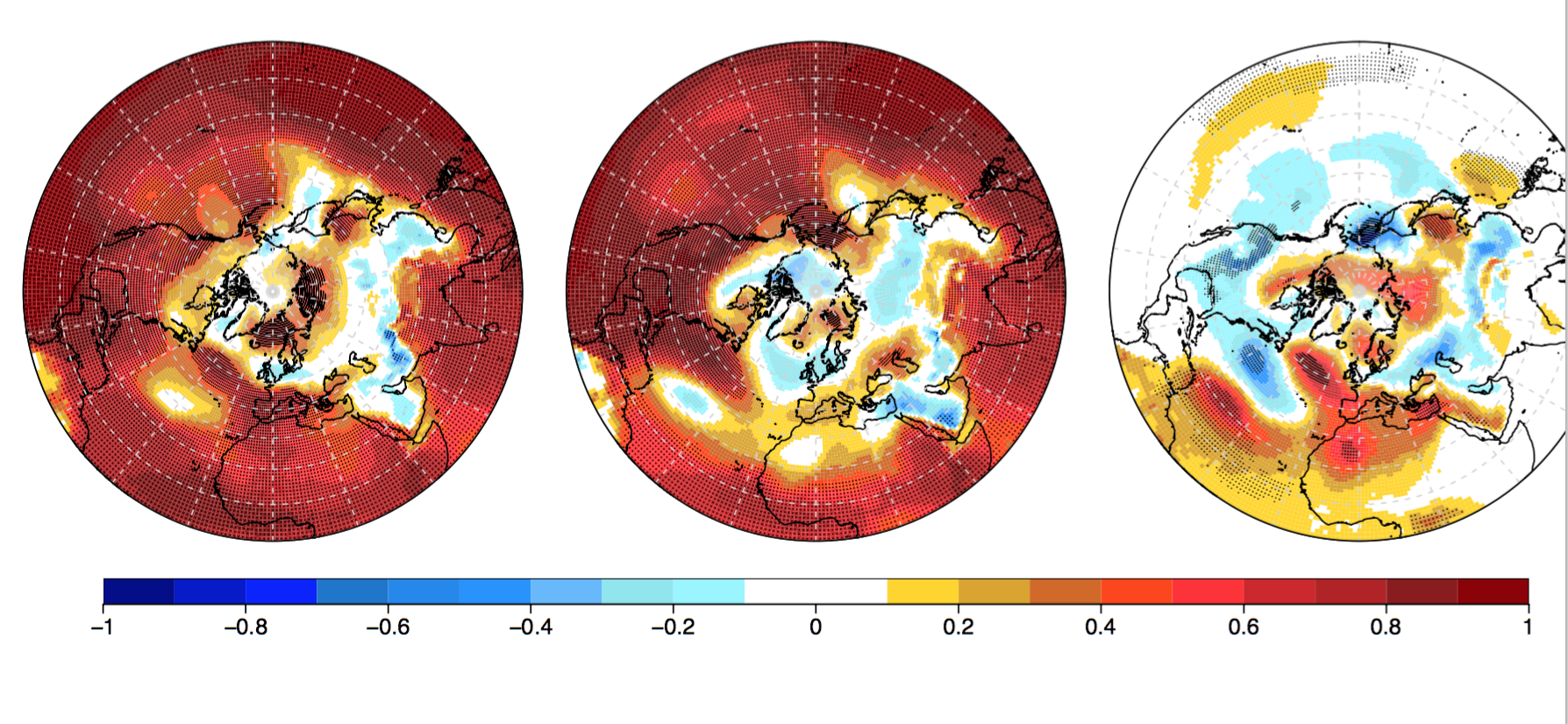 More sophisticated initialization techniques for sea-ice (EnKF) improve prediction skill in the mediterranean region
Next steps of the Collaboration
Porting the Ec-Earth Model to the K-Computer

Developing and testing a new  configuration to assimilate sea-ice with EnKF at high-resolution

Producing a high-resolution sea ice reconstruction 

Incorporating the new HR reconstruction in the NICAM-LETKF Assimilation System

Investigating the impact of these improved sea-ice initial conditions on the skill of NWPs
Perspective
“Big Data” ⬄ “Big Simulation”
     For the next decade: Exa-scale computing



➔ Revolutionize Weather Prediction
With the Post-K, we aim to run 1000-member global NICAM-LETKF at 3.5-km resolution
in close collaboration with the FLAGSHIP 2020 project
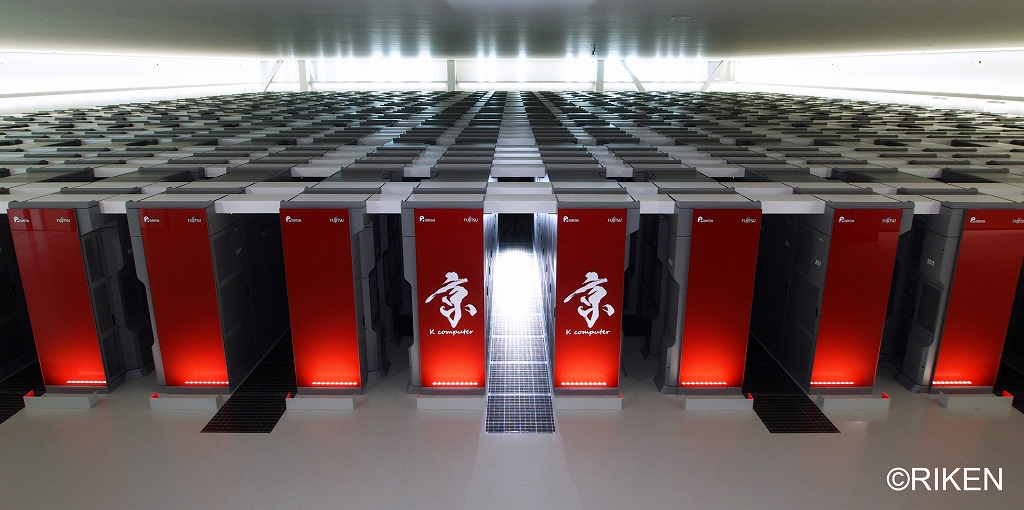